Soil Clay Minerals and CEC
Ray Ward
Ward Laboratories, Inc
Kearney
CATION ADSORPTION
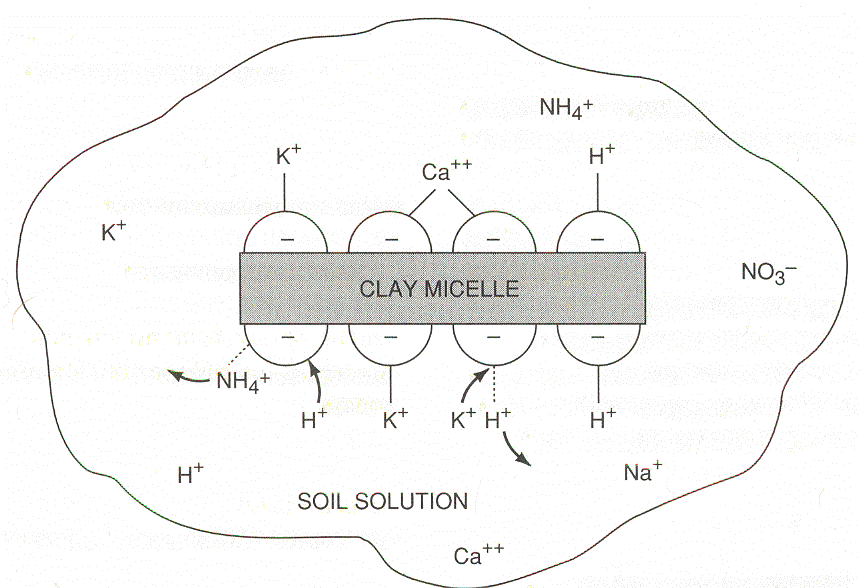 “Activity” of silicate clays
refers to cation exchange capacity (CEC)
Ability to retain and supply nutrients
Fertility
High activity clays:
Less weathered ; high effective surface area
smectite, vermiculite, mica (illite), chlorite
Low activity clays:
More weathered; less effective surface area
kaolinite
Silicate Clays (aluminosilicates)
Particle of silicate clay

Composed of tetrahedral and octahedral “sandwiches”

Tetrahedron: central cation (Si+4, Al+3) surrounded by 4 oxygens

Octahedron: central cation (Al+3,Fe+2, Mg+2) surrounded by 6 oxygens (or hydroxyls)
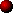 Tetrahedron -
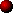 Constituents 
         Oxygen                 -       OH- or O2-   - surrounds cations and determines 					structure        Silicon                   -       Si4+        Aluminum              -       Al3+        4 Base Cations     -       Na+, Ca2+, K+, Mg2+
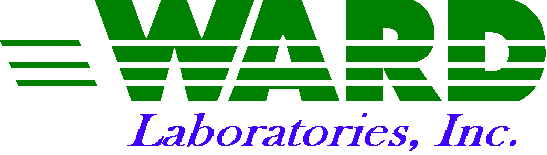 Tetrahedron
4 O's in a 4-sided pyramid around a central cation
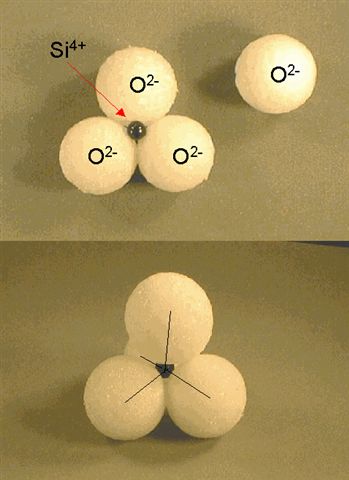 The Hole in the middle of a tetrahedron is small:only Si4+ and Al3+ can fit in it
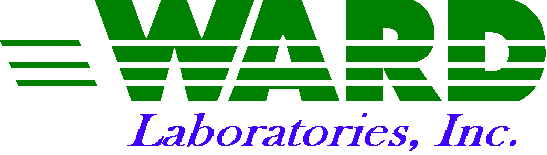 1.Silicate Clays
Octahedron 6 OH's in an 8-sided arrangement around a central cation
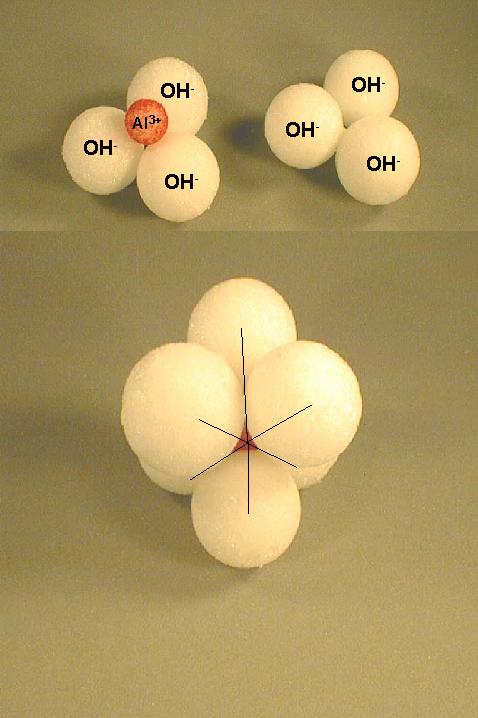 Octahedrons have a larger hole in the middleAl3+, Fe2+ and Mg2+ can fit in octahedral
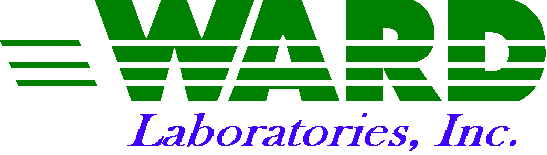 1.Silicate Clays
Silicate Clays
Different types of silicate clays are composed of sandwiches (combinations) of layers with various substances in their interlayer space.

2:1 two tetrahedral sheets to one octahedral sheet
1:1  one tetrahedron sheet to one octahedral sheet
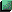 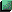 Montmorillinite      aka Smectite
    2:1 structure - 2 silica tetrahedra sandwiching 1 Al octahedra

   Little substitution in tetrahedral sheet

   Mg2+ substitutes for Al3+ in octahedral sheet - negative charge                  only clay with substitution in octahedral sheet

     Forms from solution high in Mg2+ and silica (semi-arid)

     Cations adsorbed in interlayer with water:

     Expanding clays of Vertisols

     High negative charge (high CEC   -  80 cmol+/Kg)
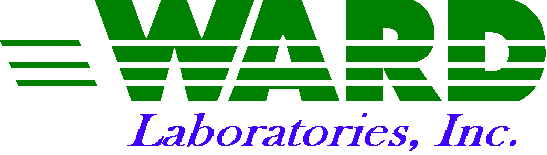 Montmorillinite   OR  Smectite
2:1
Weathering product
Always negative due to isomorphous substitution
Layers weakly held together by weak O-O bonds or cation-O bonds
Cations adsorbed in interlayer space
Expandable
High CEC
Top View
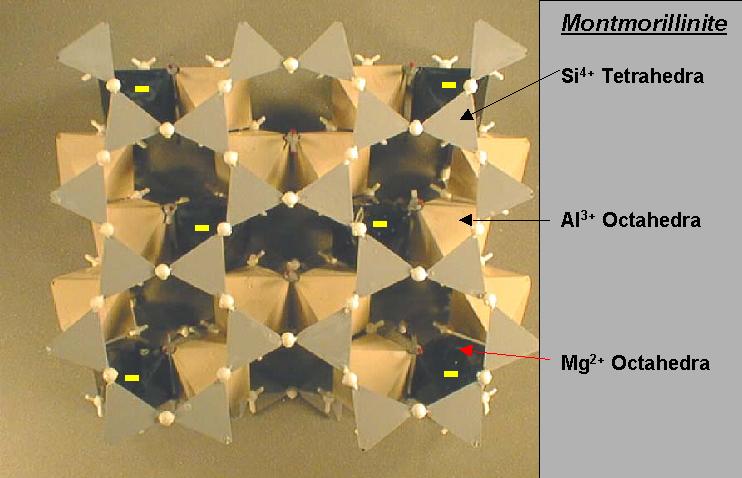 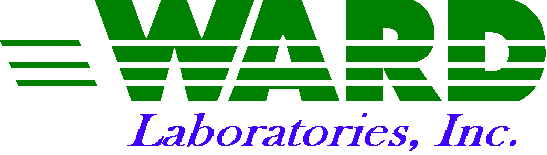 Side View
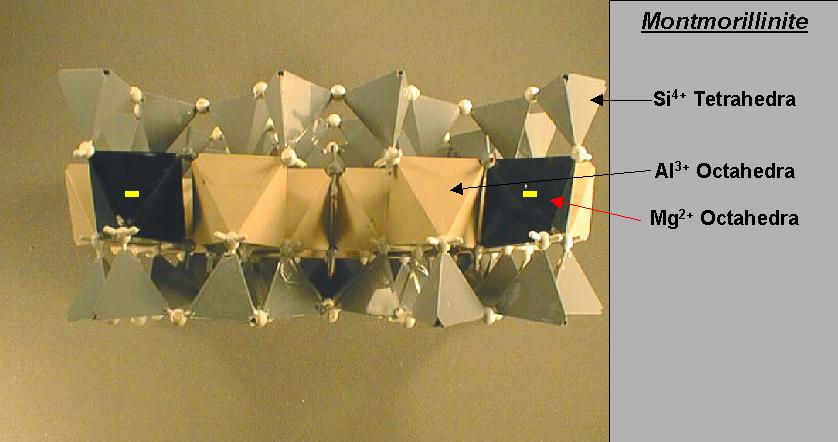 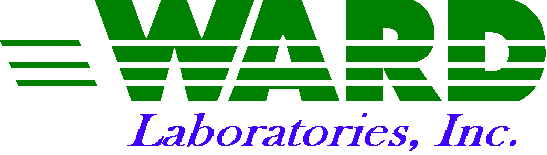 Top View
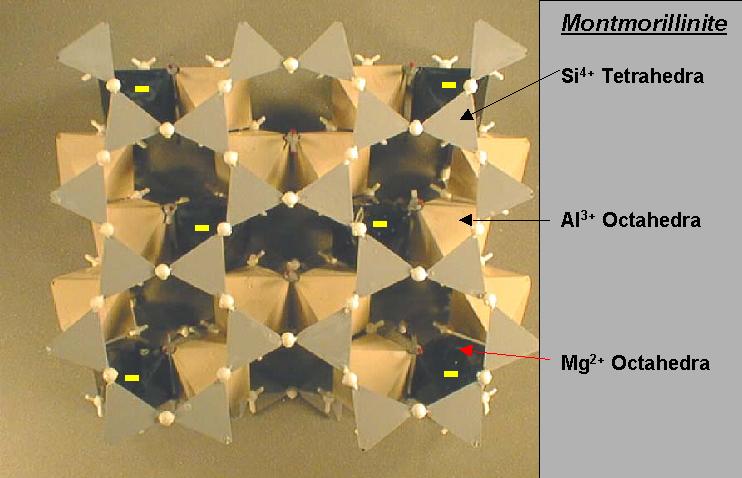 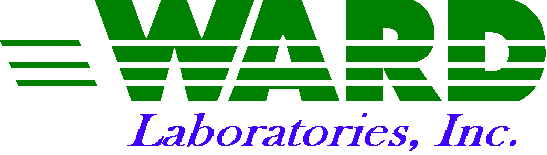 smectite
Interlayer cations hold layers together
	In dry soils, bonding force is strong and hard clods form; deep cracks
		
	In wet soils, water is drawn into interlayer space and clay swells.

Montmorillonite
Vertisols
Dominant clay mineral of most NE soils
smectite
High effective surface area = 650 – 800 m2/g
Internal surface area >> external

Particles small

Most expandable of all clays
Illite
        2:1 Structure with K+         Derived from mica - aka hydrous mica        Sufficient K+ to hold plates together        Formed by alteration of mica - 					edges                   
	by K+ addition to Mont. or Verm. (heat & pressure)
Top View
Side View
Kaolinite
1:1
Hydrogen bonds in interlayer space
strong
Nonexpandable
Low CEC
Particles can grow very large (0.2 – 2 µm)
Effective surface area = 10 – 30 m2/g
External surface only
Top View
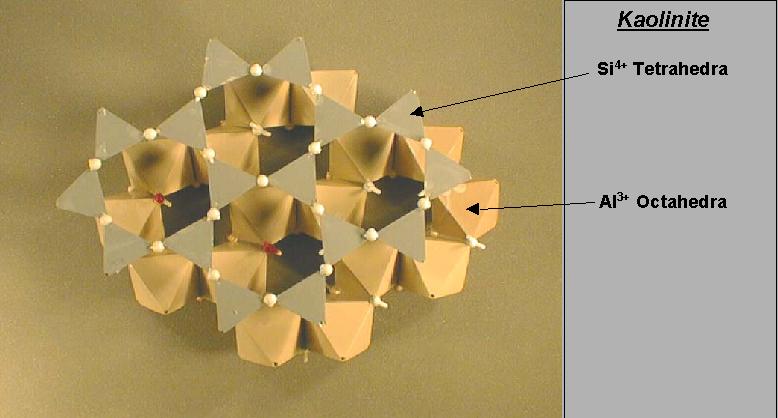 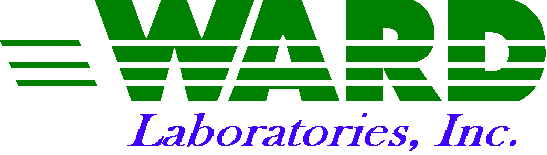 Side View
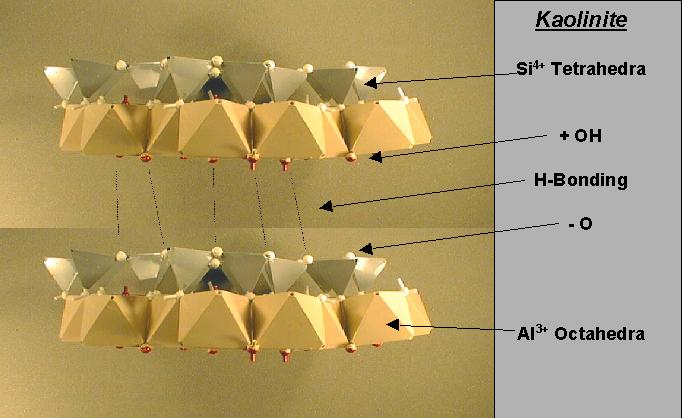 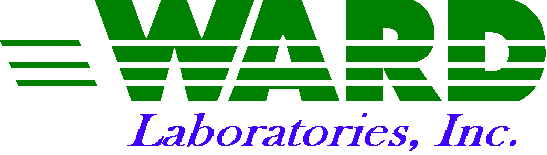 Weathering
Primary Minerals
Secondary Clay
Minerals
Air
Water
Organic
Material
Soluble 
Salts
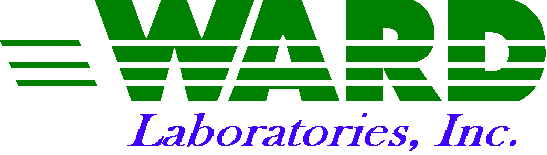 Soluble Salts
Sodium
Potassium
Calcium
Magnesium and a little iron
Carbonate and bicarbonate
Chloride
Sulfate
Nitrate
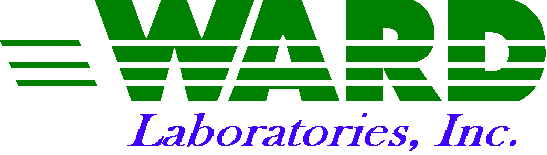 Clay sequences occur through time as conditions changeThese sequences may be altered by climate and parent material
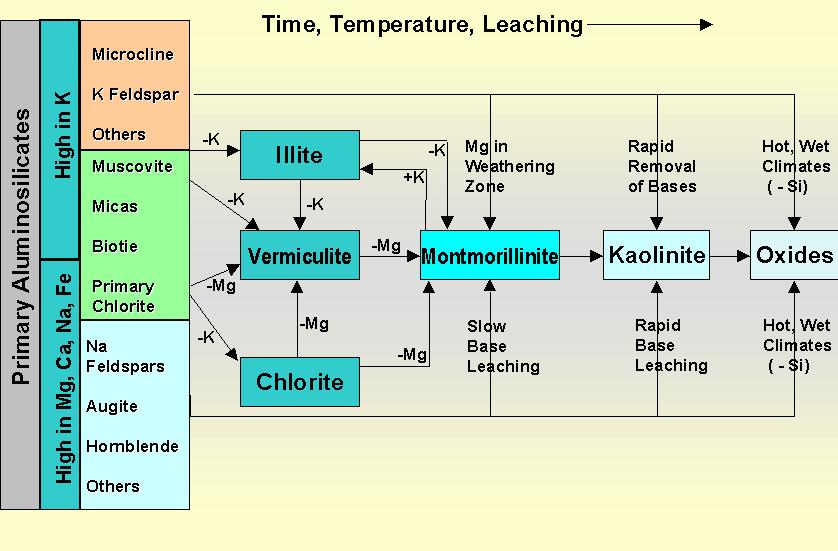 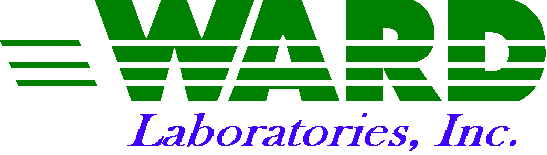 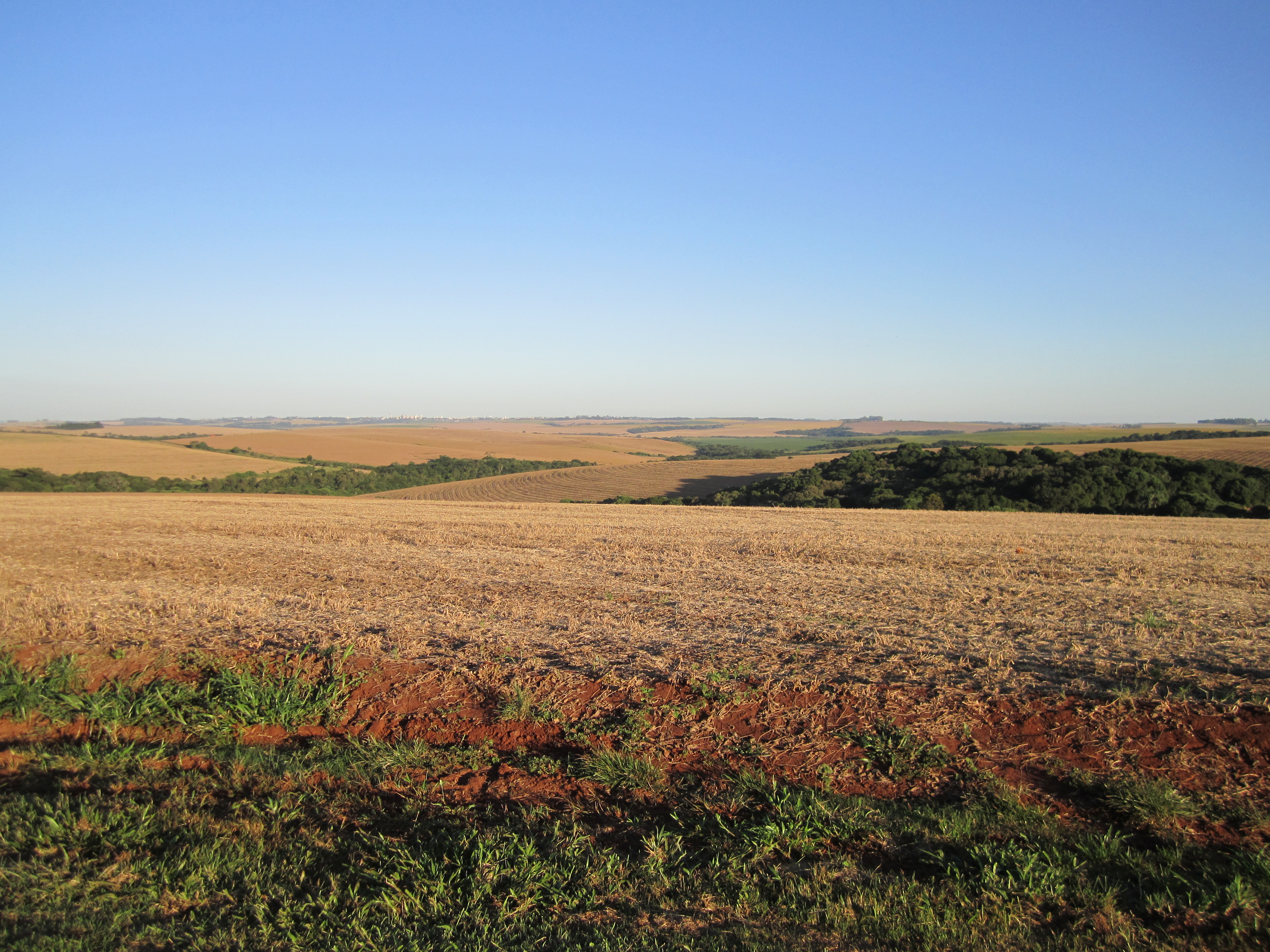 Weathering                  Transformation of minerals in an environment in which theyare unstable to products of greater stability

            Mineral stability depends on solution composition,                       which is affected by the minerals dissolving        Solution composition changes as new minerals form                      and leaching occurs
        Weathering leads to structurally simpler compounds

Climatic Effects
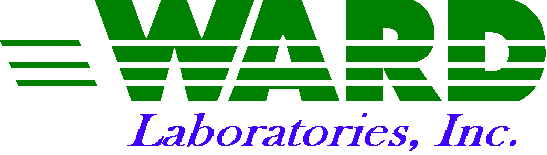 Generalized relationships:
Cation Exchange Capacity, meq/100g (cmol+/Kg)
Average	Range, meq/100g
Humus		200		100-300
Vermiculite	150		100-200
Smectite		100		  60-120
Illite		  30		  20-40
Kaolinite		    8		    3-15
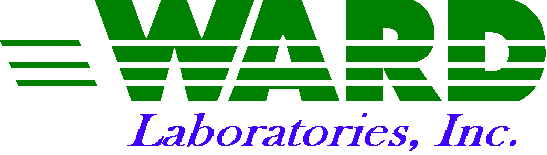 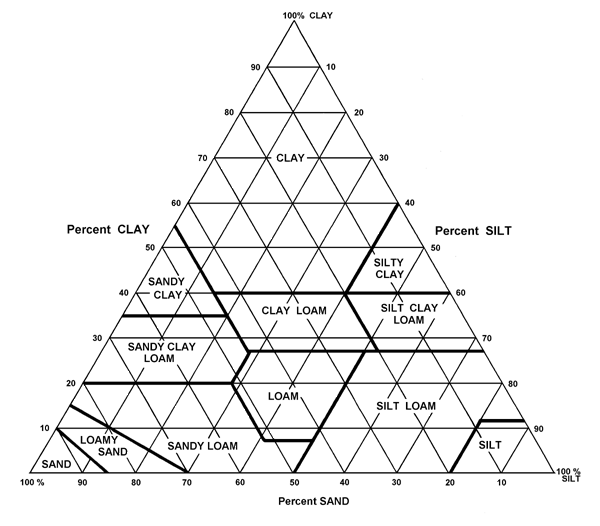 Sand + Silt + Clay = 100%
40 % Sand
40 % Silt
Texture = LOAM
20 % Clay
CEC of a Loam Soil Texture
3 % OM
20 % Clay 
CEC = 3/100 * 100 + 20/100 * 60
CEC = 3 + 12
CEC = 15 meq/100 g
Calcium, Magnesium, and Sodium
Part of the base saturation.  % K, %Ca, %Mg, and % Na should add up to 70 % or greater
Hydrogen.  H should be less than 30 %.
If sodium (Na) percentage is greater than 5% there is a problem.
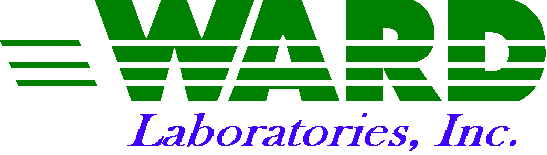 Sodium
% Na – 5 % * CEC * 1.7 = tons of gypsum needed to move sodium out of the top soil.
Calcium:Magnesium Ratio
In summary, the Ca:Mg ratio concept is unproven and should not be used as a basis for fertilization or liming practices.

Having sufficient levels of Ca and Mg is the proper method of evaluation.
rather than trying to manipulate ratios.
Estimating CEC or Sum of Cations
We use ammonium acetate 
Ammonium ions (cation) in the extracting solution exchange with the other cations because of the very high concentration of ammonium ions
This is a very good estimate of CEC for soils that have a soil pH 7.0 and below.
 Above soil pH of 7.0 the CEC will be greater than the real CEC
Estimating CEC or Sum of Cations
Calcium = ppm Ca/200
Magnesium = ppm Mg/120
Potassium = ppm K/390
Sodium = ppm Na/230
Hydrogen = (7.0 – buffer pH) * 10
Add all together for CEC
Estimating Texture from CEC
CEC ranges for different soil textures, pH<7.0 (meq/100g)
Sand 		<6 	
Sandy Loam 	5-10 	
Loam 		9-18 	
Clay Loam 	15-25 	
Clay 		>22